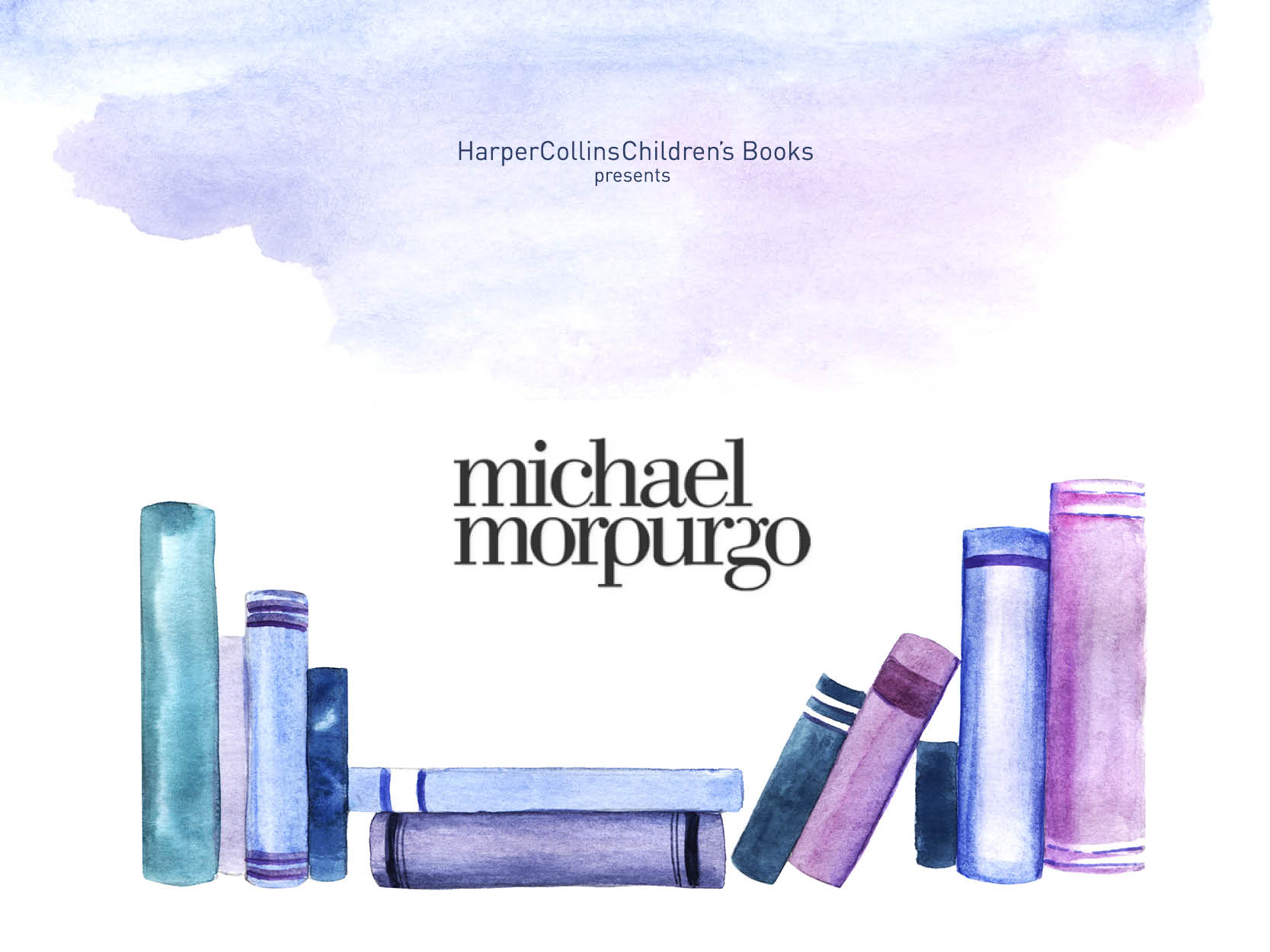 Title slide
Private Peaceful
Private Peaceful
They’ve gone now, and I’m alone at last. I have the whole night ahead of me, and I won’t waste a single moment of it… I want tonight to be long, as long as my life…
 
From the battlefields of the First World War, Thomas Peaceful relives memories of his childhood and family life in the countryside. From his early childhood adventures in rural Devon to the battles and injustices of war that brought him to the front line, Private Tommo Peaceful spends these lonely hours reliving his short but vivid past.
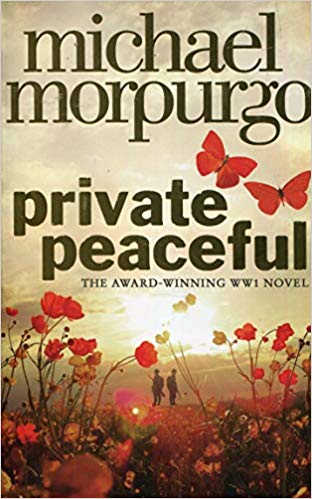 Discussion questions
What have you learnt about the experience of soldiers fighting in the First World War from Private Peaceful? 
Why do you think Michael Morpurgo chose to tell Tommo and the other soldiers’ stories?
If you could change the ending of the story for one of the characters, which one would you choose? What would happen to them in your version? Why?
Class debate
Sometimes it is braver not to fight than to fight

Do you agree or disagree with this statement?
Why/why not?
Charlie returns
Only moments later I saw something move out beyond the wire. I listened. There was still a ringing in my ears, so I couldn’t be sure of it, but I thought I could hear someone, a voice, and a voice that was not inside my head. It was a whisper. “Hey! Anyone there? It’s me, Charlie Peaceful. D company. I’m coming in. Don’t shoot.” Perhaps I was already asleep and deep in a wonderful dream I wanted to be true. But the voice came again, louder this time. “What’s the matter with you lot? Are you all fast asleep or what? It’s Charlie, Charlie Peaceful.”
Charlie returns
From under the wire a dark shape shifted and moved towards me. Not a dream, not one of my make-believe stories. It was Charlie. I could see his face now and he could see mine. “Tommo, you dozy beggar, you. Give us a hand, will you?” I grabbed him and tumbled him down into the trench. “Am I glad to see you!” he said. We hugged one another then. I don’t think we ever had before. I cried, and tried unsuccessfully to hide it, until I felt him crying too.
The soldiers
“Who’ll lead the way? Come along now. Don’t let me down, lads. I’m looking for boys with hearts of oak, lads who love their King and their country, brave boys who hate the lousy Hun.”
That was the moment the first one stepped forward, flourishing his hat as he pushed his way through the cheering crowd. I knew him at once from school. It was big Jimmy Parsons. I hadn’t seen him for a while, not since his family moved away from the village. He was even bigger than I remembered, fuller in the face and neck, and redder too. He was showing off now just like he always had done in the school yard. Egged on by the crowd, others soon followed.
The soldiers
Suddenly someone prodded me hard in the small of my back. It was a toothless old lady pointing at me with her crooked finger. “Go on, son,” she croaked. “You go and fight. It’s every man’s duty to fight when his country calls, that’s what I say. Go on. Y’ain’t a coward, are you?”
Everyone seem to be looking at me then, urging me on, their eyes accusing me as I hesitated. The toothless old lady jabbed me again and then she was pushing me forward. 
“Y’ain’t a coward, are you? Y’ain’t a coward?” I didn’t run, not at first. I sidled away from her slowly, and then backed out of the crowd hoping no one would notice me. But she did. “Chicken!” She screamed after me. “Chicken!” Then I did run. Around helter-skelter down the deserted High Street, her words still ringing in my ears.